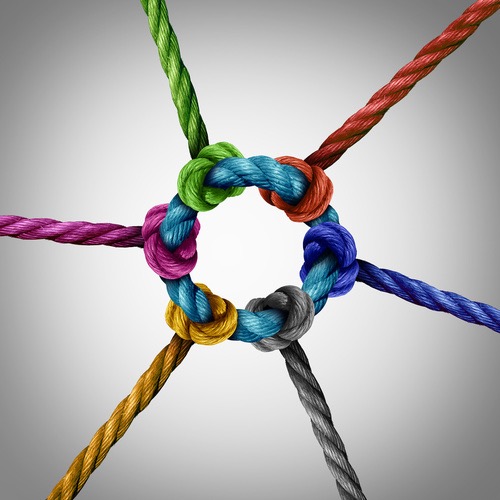 Neu sehen und urteilen.Papst Franziskus und sein theologisches Denken
Am Beispiel des Umgangs mit wiederverheiratet Geschiedenen
© freshidea | fotolia.com
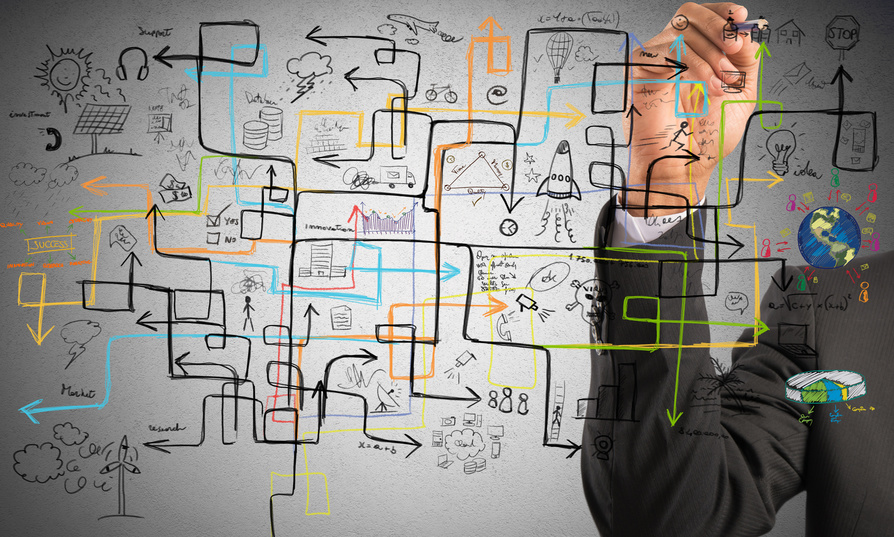 2. Ausgangspunkt
Weiterführung von Evangelii gaudium
Das Ankommen der Kirche in der Postmoderne
Ernst machen mit der Komplexität der Welt
Es gibt keine Patentrezepte!
© alphaspirit | fotolia.com
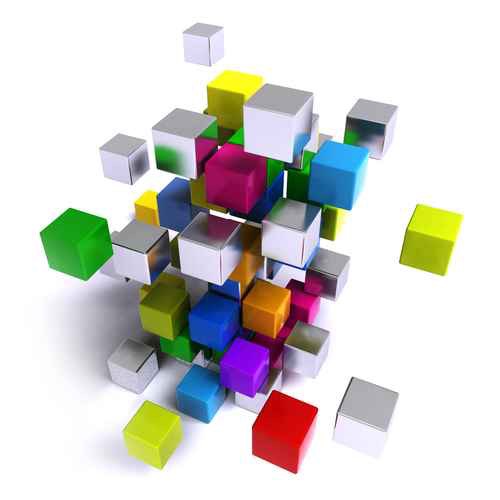 3. Grundhaltungen
© Frank Boston | fotolia.com
dialogisch
plural
synodal
pastoral
selbstkritisch
[Speaker Notes: Verweis auf Dörnemann Blog und Veröffentlichung Nichtweis zur Befragung in Mainz
Große Beteiligung der Menschen]
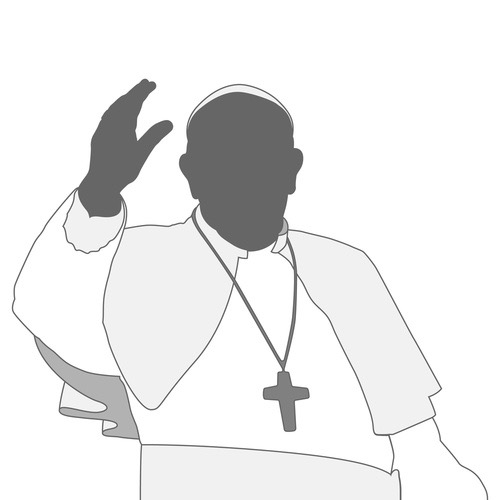 4. Theologische Linien
© Joerg Sabel | fotolia.com
Franziskus der Jesuit
Geist der Unterscheidung 
Geist der Begleitung
Franziskus: ein Name ist Programm
Thomas v. Aquin als Lehrmeister
Ein südamerikanischer Papst
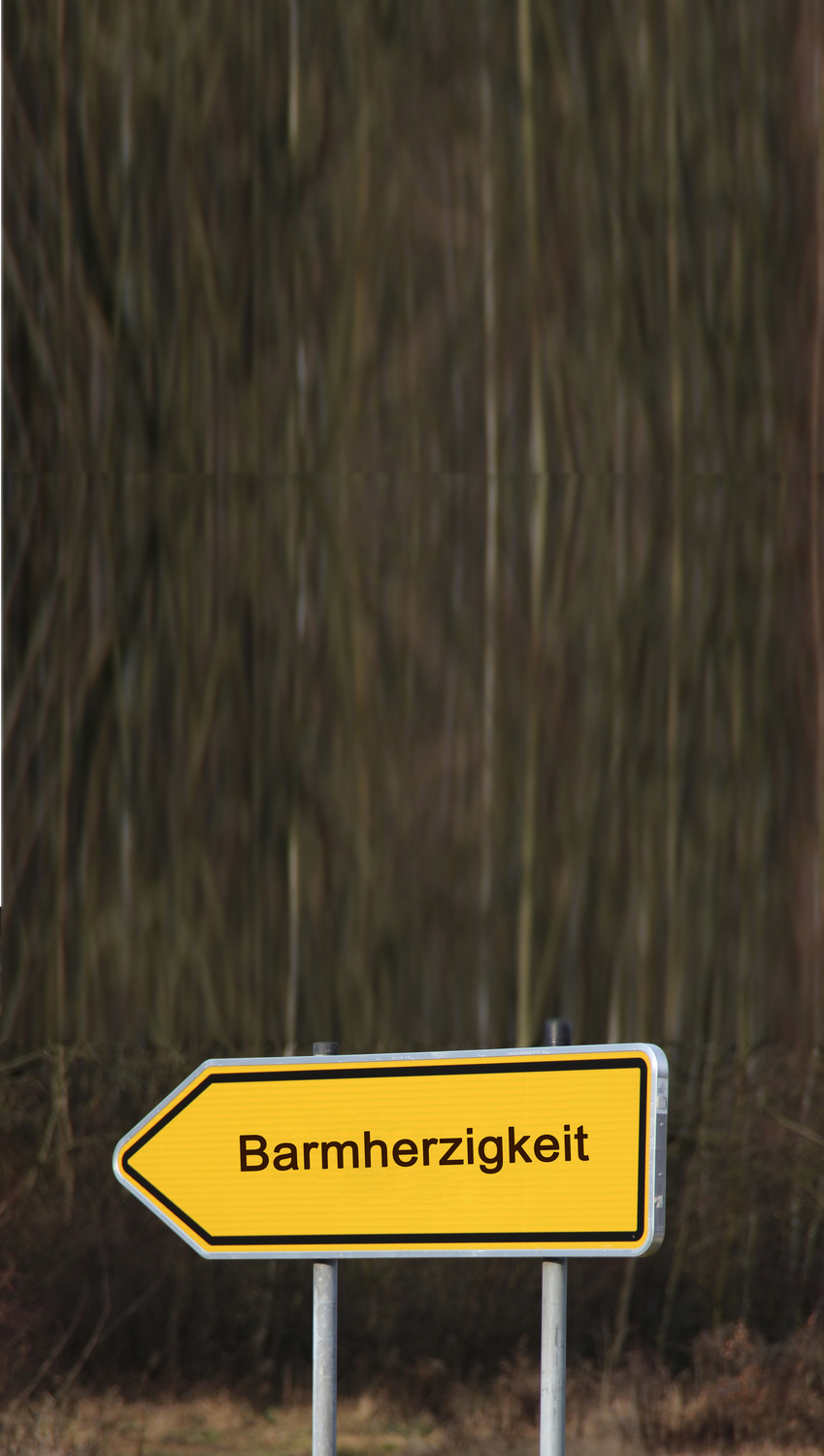 5. Barmherzigkeit statt (Ver)urteilung
© Joerg Sabel | fotolia.com
Im Fokus: Seelsorge
Eingliederung statt Ausschluss
Wachstum inmitten von Begrenztheit
Wertschätzung des Guten im Unvollkommenen
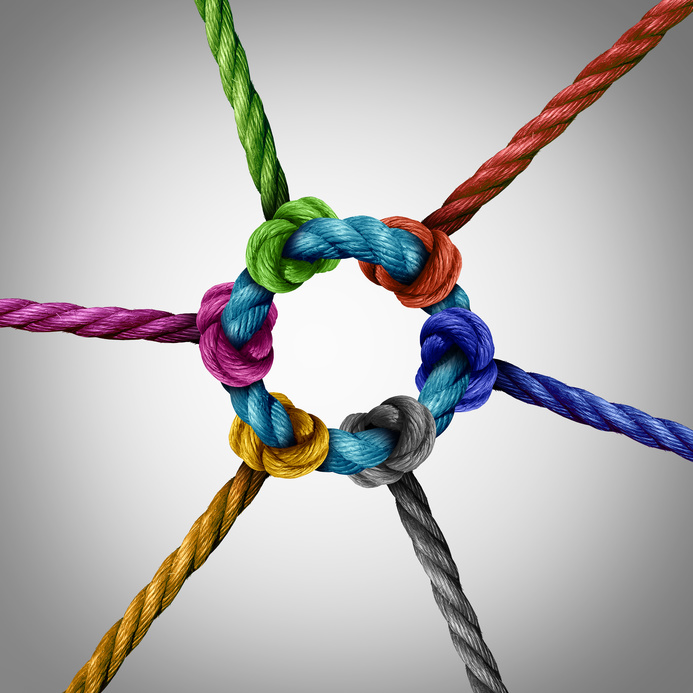 6. Vorgängerdokumente
© freshidea | fotolia.com
FC 84„[…], denn ihr Lebensstand und ihre Lebensverhältnisse stehen in objektivem Widerspruch zu jenem Bund der Liebe zwischen Christus und der Kirche, den die Eucharistie sichtbar und gegenwärtig macht“ 

Can 915 CIC:Nicht zugelassen können jene, „die hartnäckig in einer offenkundigen schweren Sünde verharren
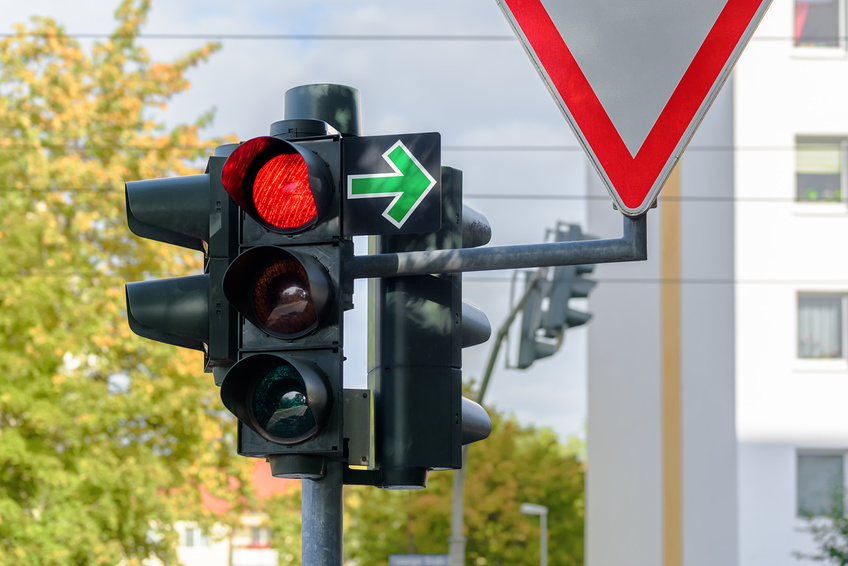 7. Neue Perspektive in AL
©  SZ-Designs | fotolia.com
Norm und konkrete Situation müssen zusammengebracht werden
Verschiedene Situationen brauchen verschiedene Antworten
Die Gnade Gottes wirkt im Leben aller Menschen
„keineswegs exkommuniziert“
Geschiedene in neuer Verbindung sind Teil der Kirche
Neue Fragerichtung: wie können Ausschlüsse überwunden werden
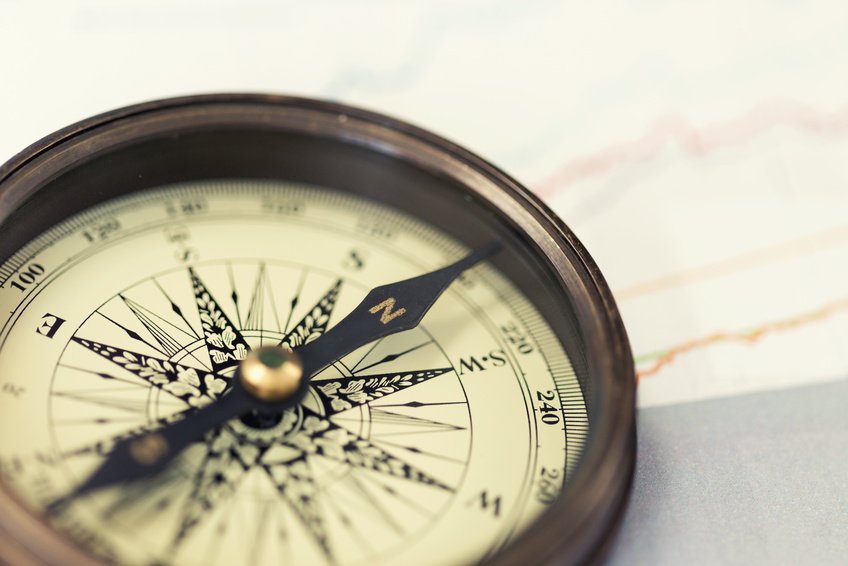 9. Gewissen und „forum internum“
Vertrauen in die Gewissenskompetenz der Gläubigen 
„Forum internum“ als Ort der geistlichen Begleitung und Unterscheidung
Reflektieren – abwägen – Verantwortung übernehmen – unterscheiden – (gegebenenfalls) zu den Sakramenten hinzutreten
©  Ravil Sayfullin | fotolia.com
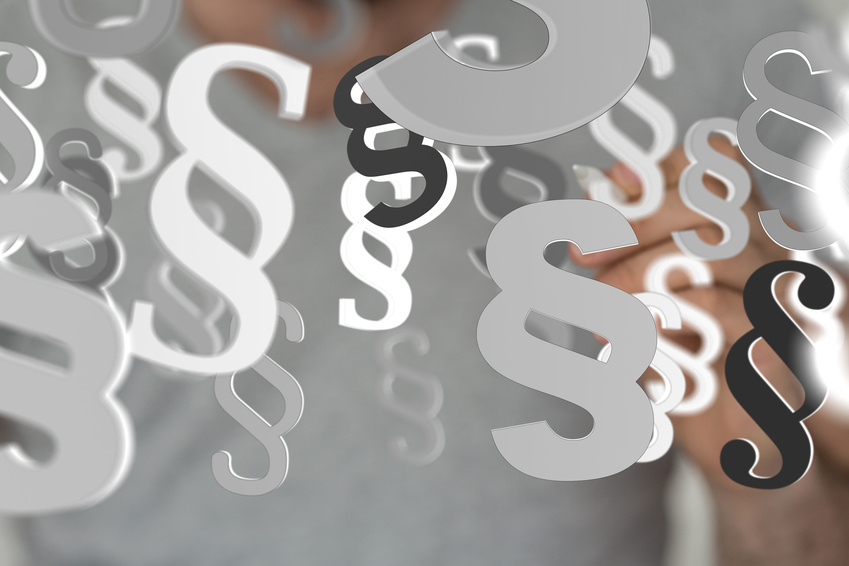 © vege | fotolia.com
10. Keine Zulassung zur Kommunion?
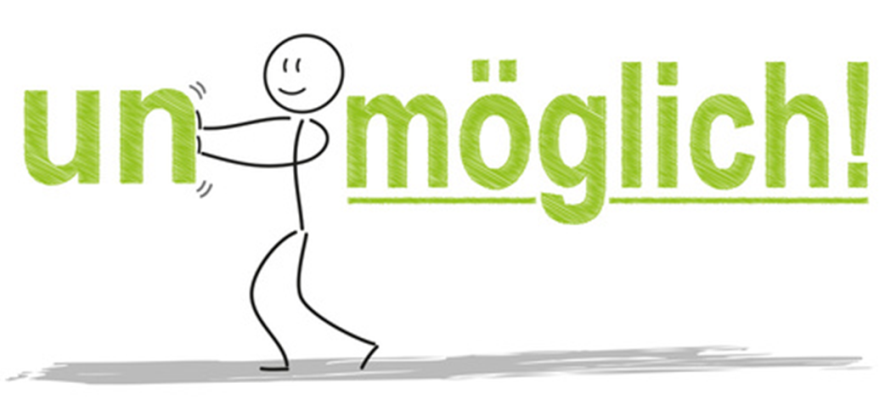 Ausschluss ist nicht pauschal möglich
Fußnote 351:  
Sakramente als Hilfe
Nicht Belohnung, sondern Nahrung für die Schwachen
Fußnote 336: 
Sakramententheologie kennt das Prinzip der Unterscheidung